Student visa application timeline
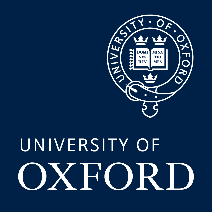 This is an overview of the approximate times based on a September/October start date. An accessible version is also available in a word document. Your CAS number required for a student visa application will be prepared by your college (undergraduate or visiting students) or department (graduate students) when you have met all the academic and financial conditions of your offer. 
                                                          Also see our comprehensive guide to applying for your student visa
CAS Number
CAS Number
Arrive in Oxford
If you have met all the financial and academic conditions of your offer you can get a CAS number and apply for your visa from your home country/country of residence up to six months before the course start date. Most students will probably meet final conditions between June and August so may not receive their CAS number until then.
When you have met all your academic and financial conditions your CAS will be prepared. You will receive a draft CAS email so check this carefully and see our FAQs on the student visa webpages.  If you notice any errors before or after the CAS is issued read the FAQs first.
If you are from outside the EU/EEA you will be issued a travel visa (sticker/vignette in your passport) valid for 90 days to come to the UK. EU/EEA nationals will only have an online visa status. You cannot ask to come to the UK more than one month before your course start date as stated on your CAS.
ATAS
If you need ATAS you can apply whilst your offer is conditional and before you have your CAS number. Our recommended latest application date for ATAS is 15 May. If you have not applied yet, do this as soon as possible.
AUGUST
APRIL
MAY
JUNE-JULY
SEPTEMBER
OCTOBER
Check your visa
Visa processing times
TB scan
The standard processing time overseas is 15 working days after your biometrics appointment (non-EU/EEA students). You will also need the visa sticker/vignette affixed in your passport so allow extra time for this. Delays do happen in September (peak period) so give yourself plenty of time to apply. 
EU/EEA students will do the process online and do not need a biometrics appointment. You will not need a vignette/sticker in the passport as your visa will be online.
If you are from outside the EU/EEA you will need to collect a BRP (biometric residence permit) card valid for the length of your course plus some extra time after you arrive in the UK. You can collect this from the Oxford Post Office. EU/EEA nationals will have an online visa only and will not receive a BRP.Check your visa start and end dates are correct and the working conditions.
If you need a TB scan do this early, you can do this whilst your offer is conditional and before your CAS is issued.